MEDIDAS DE GRADUACIÓN EN EL ESTADO DE NUEVA YORK
SESIÓN DE SALA DE REUNIONES

INVIERNO 2022 
REUNIÓN DE INFORMACIÓN REGIONAL
[Speaker Notes: Muchas gracias por estar aquí hoy. Mi nombre es<ingrese el nombre del facilitador de la sala de descanso >. Trabajaré con<ingrese los nombres del anotador y del monitor del chat>  facilitar la actividad de hoy.   

Tenemos unos 90 minutos juntos. Empezaremos con breves presentaciones.  Después de las presentaciones, hablaré sobre los requisitos actuales del diploma del estado de Nueva York, luego dedicaremos entre 10 y 12 minutos a discutir cada una de las cinco preguntas orientadoras. Tomaremos notas a medida que todos hablen. Si algo de lo que dice un colega despierta un pensamiento o una idea, no dude en ingresarlo en el chat. También guardaremos el chat.

Después de nuestra discusión, trasladaremos nuestra conversación a una plataforma tecnológica llamada ThoughtExchange, que le permitirá compartir ideas y reaccionar a las ideas de los demás. 

Ahora es el momento de empezar.]
INTRODUCCIONES
Su nombre y rol
El grupo (s) y/o la organización (s) que representa
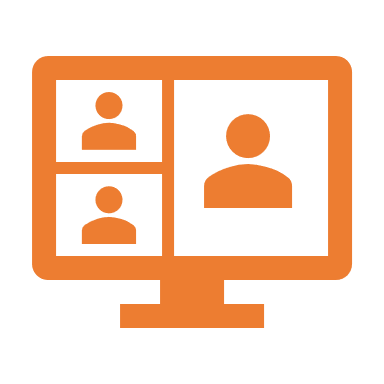 [Speaker Notes: Empezaremos con breves presentaciones.  Les estaré llamando... (El facilitador identifica un plan para llamar a las personas a hablar.  Por ejemplo, el facilitador llama a todos uno por uno, o el facilitador selecciona a la primera persona que hablará y luego le pide a cada orador que elija a la siguiente persona para hablar). 

Preséntate indicándonos su nombre, función y el grupo o grupos y/o organizaciones que representa.

INTRODUCCIONES (No más de 5 minutos)
Permita que todos los participantes se presenten.]
REQUISITOS DEL DIPLOMA DEL ESTADO DE NUEVA YORK:DISTRIBUCIÓN DE CRÉDITOS
Elección del estudiante en la selección de cursos
En la mayoría de las disciplinas, los estudiantes eligen los cursos que quieren tomar.
Cursos obligatorios
Salud (se requiere ½ crédito)
Estudios globales y geografía (se requieren 2 créditos)
Historia de los Estados Unidos (se requiere 1 crédito)
Participación en el gobierno (se requiere ½ crédito)
Economía (se requiere ½ crédito)
[Speaker Notes: Antes de comenzar una discusión sobre cómo podrían ser los requisitos de graduación en el futuro, proporcionaré una visión general de los requisitos actuales para el diploma de NYS. En su correo electrónico de inscripción, recibió dos recursos que explican los requisitos actuales del diploma de NYS. Nuestro monitor de chat también insertará los enlaces a estos recursos en el chat.

Para obtener un diploma de NYS, los estudiantes deben cumplir con los requisitos de crédito y evaluación.  Estos requisitos son independientes y distintos y no tienen por qué ocurrir simultáneamente.  

Esta tabla de distribución de créditos muestra el número mínimo de créditos necesarios para cada disciplina.  Es importante tener en cuenta que en la mayoría de las disciplinas, los estudiantes eligen los cursos que desean tomar para cumplir con los requisitos mínimos. Por ejemplo, en ciencias algunos estudiantes cursan Biología, Química y Ciencias de la Tierra, mientras que otros cursan Ciencias Ambientales, Forenses y Física.  Cualquier curso de ciencias de nivel secundario puede contar para los 3 créditos requeridos. 

Existen algunos cursos obligatorios: todos los estudiantes deben tomar medio crédito en salud y todos los créditos de estudios sociales están prescritos para los estudiantes (2 créditos en Historia y Geografía Globales, un crédito en Historia de los Estados Unidos, medio crédito en Participación en el Gobierno y medio crédito en economía).]
VÍAS MÚLTIPLES (+1)
STEM
Si los estudiantes no pueden obtener una puntuación aprobatoria de 65 en los exámenes Regents, pueden ser elegibles para:  
Apelaciones 
Redes de seguridad 
Determinación del superintendente

CTIM o STEM Ciencia, tecnología, ingeniería, matemáticas
EPT o CTE Educación profesional y técnica
DPEO o CDOS Desarrollo profesional y estudios ocupacionales
4
Humanidades
Artes
Todos los estudiantes deben aprobar 4 evaluaciones obligatorias (una en cada disciplina)
+1
Idiomas del mundo
CTE
CDOS
Preparación cívica*
*En el programa PILOT ahora
[Speaker Notes: Además de las 22 unidades de crédito, los estudiantes también deben cumplir con los requisitos de evaluación del NYS para obtener un diploma.  

Para cumplir con los requisitos de evaluación, los estudiantes deben completar una carrera 4+1.  Todos los estudiantes deben aprobar una evaluación (examen Regents o alternativa aprobada por el departamento) en cada una de las cuatro disciplinas (inglés, matemáticas, ciencias, estudios sociales) y completar una carrera.  

Para obtener acceso al examen Regents que elijan, los estudiantes deben completar primero el curso previo al examen.  No todas las vías se crean de la misma forma, en el sentido de que cada vía tiene un requisito diferente. 

Para completar el Programa STEM, los estudiantes deben obtener un puntaje de aprobación en un examen Regents adicional o una alternativa aprobada por el Departamento en matemáticas o ciencias.
Para completar la carrera de Humanidades, los estudiantes deben obtener una calificación aprobada en un examen Regents adicional o una alternativa aprobada por el Departamento en inglés o estudios sociales.
Los estudiantes deben obtener una calificación aprobatoria en un examen de trayectoria en las artes aprobado por el Departamento para obtener la carrera artística.  Actualmente, eso significa que deben aprobar un examen AP o IB en el art.
Para completar el Programa de Idiomas Mundiales, los estudiantes deben obtener una calificación aprobatoria en un examen de carrera aprobado por el Departamento en un idioma que no sea el inglés.  Por lo general, esto significa que el estudiante completó 3 cursos en un idioma mundial para poder acceder a ese examen.
Para completar el Programa CTE, los estudiantes deben completar con éxito un programa de Educación Técnica y Profesional aprobado por el Departamento que consta de 3 a 5 cursos de CTE; los estudiantes también deben obtener un puntaje de aprobación en la evaluación técnica de 3 partes del programa CTE.
Para completar el Programa CDOS, los estudiantes deben completar 2 cursos de CTE, 54 horas de aprendizaje basado en el trabajo, un plan de carrera y un perfil de empleabilidad. Los estudiantes también pueden aprobar una evaluación de trayectoria aprobada por el Departamento en Desarrollo Profesional y Estudios Ocupacionales para completar la carrera de CDOS.
Un número selecto de escuelas pondrá a prueba el Sello de Preparación Cívica durante el año escolar 2021-22.  En el futuro, todos los estudiantes podrán usar el Sello de Preparación Cívica para cumplir con el requisito de la carrera +1.

Si los estudiantes no pueden obtener una puntuación aprobatoria de 65 en los exámenes Regents, pueden ser elegibles para apelaciones, redes de seguridad y/o determinación de superintendente.  Por lo general, los estudiantes que se benefician de estas opciones reciben un diploma local aprobado por el estado en lugar de un Diploma Regents.]
TIPOS DE DIPLOMAS
Local
Regents
Regentes con designación avanzada
22 unidades de crédito
Apelaciones usadas, redes de seguridad para cumplir con los requisitos de evaluación
O Determinación de un diploma local por parte del superintendente
22 unidades de crédito
Puntaje de aprobación obtenido (65+) en todas las evaluaciones requeridas (7 + 1)
Se requieren exámenes adicionales
+2 matemáticas
+1 ciencia
Ha completado una secuencia
22 unidades de crédito
Puntuaciones aprobadas obtenidas (65+) * en todas las evaluaciones requeridas (4 +1)
* Un estudiante puede apelar un puntaje del examen Regents dentro de los 5 puntos posteriores a su aprobación y seguir recibiendo un Diploma Regents
[Speaker Notes: Actualmente existen tres tipos de diplomas de preparatoria: local, regentes y regentes con designación avanzada.

La normativa actual permite cierta flexibilidad en el cumplimiento de los requisitos de evaluación.  Estos incluyen puntajes atractivos que se encuentran dentro de un cierto número de puntos de aprobación, redes de seguridad de pases bajos (puntuaciones tan bajas como 45, por ejemplo) para estudiantes con discapacidades y la opción de Determinación de Superintendente para estudiantes con discapacidades que han completado con éxito todos sus cursos pero fueron incapaz de aprobar o incluso cumplir una red de seguridad en 1 o más evaluaciones requeridas.

Todos los tipos de diploma requieren que los estudiantes obtengan 22 unidades de crédito tal como se indica en la tabla de distribución de créditos.  Los estudiantes que cumplen con los requisitos de crédito y utilizan apelaciones, redes de seguridad o determinación de superintendente para cumplir con los requisitos de evaluación suelen obtener un diploma local.  

Los estudiantes que cumplen con los requisitos de crédito y obtienen puntajes aprobados en todas las evaluaciones requeridas obtienen un diploma Regents.  Los estudiantes pueden apelar un examen Regents no más de 5 puntos por debajo del aprobado (60-64) y aún así obtener un diploma Regents. 

Los estudiantes que cumplen con los requisitos de crédito, obtienen puntajes aprobados en todas las evaluaciones requeridas, incluidas 2 matemáticas adicionales y 1 ciencia adicional, y completan una secuencia en Lenguas del Mundo, Artes o CTE, obtienen un diploma Regents con Designación Avanzada.]
Opciones de sello y endoso
Diploma local
Diploma Regents
Regents con 
Designación avanzada
Respaldo técnico
Respaldo técnico
Respaldo técnico
Sello de preparación cívica
Sello de preparación cívica
Sello de preparación cívica
Sello de alfabetización
Sello de alfabetización
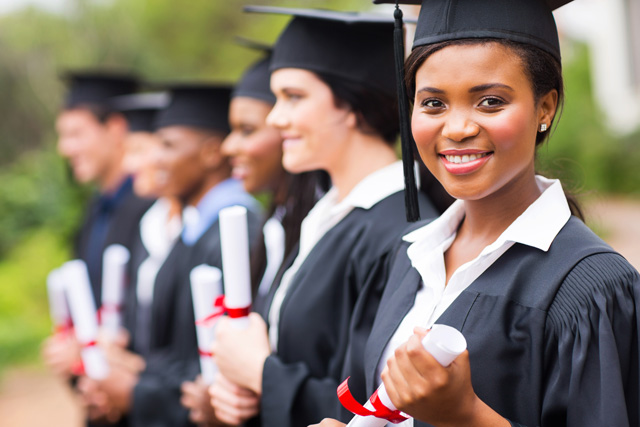 Respaldo de honores
Respaldo de honores
Maestría en Matemáticas y/o Ciencias
[Speaker Notes: Para reconocer a los estudiantes que van más allá de los requisitos mínimos de diploma en ciertas áreas, la normativa vigente permite agregar una variedad de reconocimientos al diploma de un estudiante en forma de sellos y avales.

La aprobación técnica se puede agregar a cualquier tipo de diploma (local, Regentes o Regentes con designación avanzada) para cualquier estudiante que complete un programa de Educación Profesional y Técnica (CTE) aprobado por el Departamento, incluida la evaluación técnica de tres partes, además de los requisitos mínimos del diploma. 

El Sello de Bialfabetización se puede añadir al diploma Regents o a los Regentes con designación avanzada.  Este sello reconoce un alto nivel de competencia en escuchar, hablar, leer y escribir en uno o más idiomas, además del inglés.  

La intención del Sello de Bialfabetización del NYS es fomentar el estudio de idiomas; identificar a los graduados de preparatoria con habilidades lingüísticas y de alfabetización para los empleadores; proporcionar a las universidades información adicional sobre los solicitantes de admisión; preparar a los estudiantes con habilidades del siglo XXI; reconocer la valor de la enseñanza de lenguas extranjeras y nativas en las escuelas; y afirmar el valor de la diversidad en una sociedad multilingüe.

La aprobación de honores se puede añadir al diploma Regents o al Regents con designación avanzada para los estudiantes que obtengan una puntuación particularmente buena en sus exámenes Regents.  Los estudiantes que obtienen un promedio computado de 90 o más en todos los exámenes Regents reciben un respaldo de honores. 

Los estudiantes que cumplan con los requisitos del Diploma Avanzado también pueden obtener una designación de maestría en matemáticas, ciencias o ambas materias. La designación de maestría en matemáticas y/o ciencias se puede añadir a los Regentes con designación avanzada para los estudiantes que obtengan una puntuación de 85 o más en tres exámenes Regents de matemáticas y/o ciencias.

El Sello de Preparación Cívica, que se ha puesto a prueba este año escolar, es un reconocimiento formal de que un estudiante ha alcanzado un alto nivel de competencia en términos de conocimiento cívico, habilidades cívicas, mentalidad cívica y experiencias cívicas. La distinción del sello de preparación cívica en un expediente académico y diploma de preparatoria:
Muestra la comprensión del estudiante de un compromiso con el gobierno participativo; responsabilidad cívica y valores cívicos; 
Demuestra a las universidades, facultades y futuros empleadores que el estudiante ha completado un proyecto de acción en materia de educación cívica o justicia social; y 
Reconoce el valor del compromiso cívico y académico.]
Credenciales de salida que no son diplomas
Credencial de inicio de desarrollo profesional y estudios ocupacionales (CDOS)
Credencial de inicio de habilidades y logros
[Speaker Notes: El estado de Nueva York tiene dos credenciales existentes. Estas credenciales existentes no equivalen a un diploma. 

 La credencial de inicio de habilidades y logros está disponible para los estudiantes con discapacidades que son evaluados utilizando la Evaluación Alternativa del Estado de Nueva York. Esta credencial debe ir acompañada de documentación de las habilidades y fortalezas de los estudiantes y de los niveles de independencia en materia académica, de desarrollo profesional y habilidades básicas necesarias para vivir, aprender y trabajar después de la escuela. Para obtener la Credencial de Comprensión en Habilidades y Logros, los estudiantes deben haber completado al menos 12 años de escolaridad (excluyendo el jardín de infantes) o el año escolar en el que cumplieron 21 años.  La credencial se otorga; no se obtiene (no hay requisitos mínimos).

Si bien la credencial de inicio de estudios profesionales y ocupacionales (CDOS) puede utilizarse ahora como vía de acceso a un diploma, o como complemento de un diploma, cuando esta credencial se otorga como credencial de salida independiente, no es equivalente a un diploma. Los estudiantes que lo intenten pero no completen con éxito todos los requisitos del diploma del NYS y completen todos los requisitos de credencial de inicio de CDOS pueden obtener el CDOS como credencial de salida.  Se trata de una credencial obtenida, pero no equivale a un diploma.]
Fase I: recopilación de información y aprendizajepreguntas orientantes de las reuniones regionales
¿Qué queremos que sepan todos los estudiantes y que puedan hacer antes de graduarse?
¿Cómo queremos que todos los estudiantes demuestren esos conocimientos y habilidades, al mismo tiempo que capitalizan sus culturas, idiomas y experiencias? 
¿Cómo se mide el aprendizaje y el rendimiento (en lo que respecta a las respuestas a #2 arriba) para garantizar que sean indicadores de completar la preparatoria y, al mismo tiempo, brindar oportunidades para que todos los estudiantes tengan éxito?
¿Cómo pueden las mediciones de rendimiento reflejar con precisión las habilidades y los conocimientos de nuestras poblaciones especiales, como los estudiantes con discapacidades y los que aprenden inglés? 
¿Qué requisitos del curso o exámenes garantizarán que todos los estudiantes estén preparados para la universidad, las carreras y el compromiso cívico?
[Speaker Notes: Ahora comenzaremos nuestra discusión sobre cómo podrían ser los requisitos de graduación en el futuro. No buscamos la perfección ni esperamos respuestas totalmente desarrolladas a estas preguntas.  Queremos reunir tantas ideas como pueda aportar, basándonos en su propio conocimiento y experiencia.  Pero también siéntase libre de pensar más allá de lo que parece realista en este momento.  ¿Qué podría ser posible si los recursos fueran ilimitados o se eliminaran las barreras?

RESPUESTA A LAS CINCO PREGUNTAS ORIENTATIVAS (No más de 60 minutos)
Permita que todos los participantes discutan cada una de las cinco preguntas orientadores.
Permita que todos los participantes discutan cada una de las cinco preguntas orientadoras.
Desplace a los participantes a través de las cinco preguntas. Los monitores de chat proporcionan recordatorios de ritmo cada 10-12 minutos durante este segmento.
Intente hacer que los participantes vuelvan a cada pregunta si se desvía del tema.]
¡Comparta su opinión con nosotros!
[Speaker Notes: Si desea continuar el debate sobre estas importantes cuestiones, puede visitar el enlace de intercambio de ideas que se muestra aquí y lo añadiremos al chat.]
Puntos clave
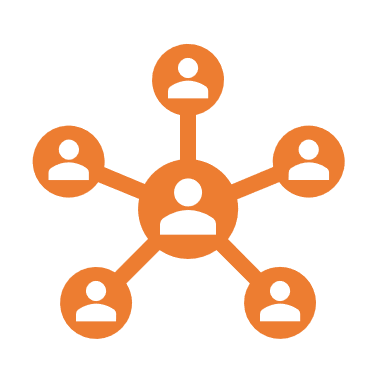 [Speaker Notes: Ahora, como grupo, decidiremos sobre una conclusión clave de la discusión de hoy.  Este punto clave se compartirá cuando regresemos a la sala de reuniones principal.]
MUCHAS GRACIAS
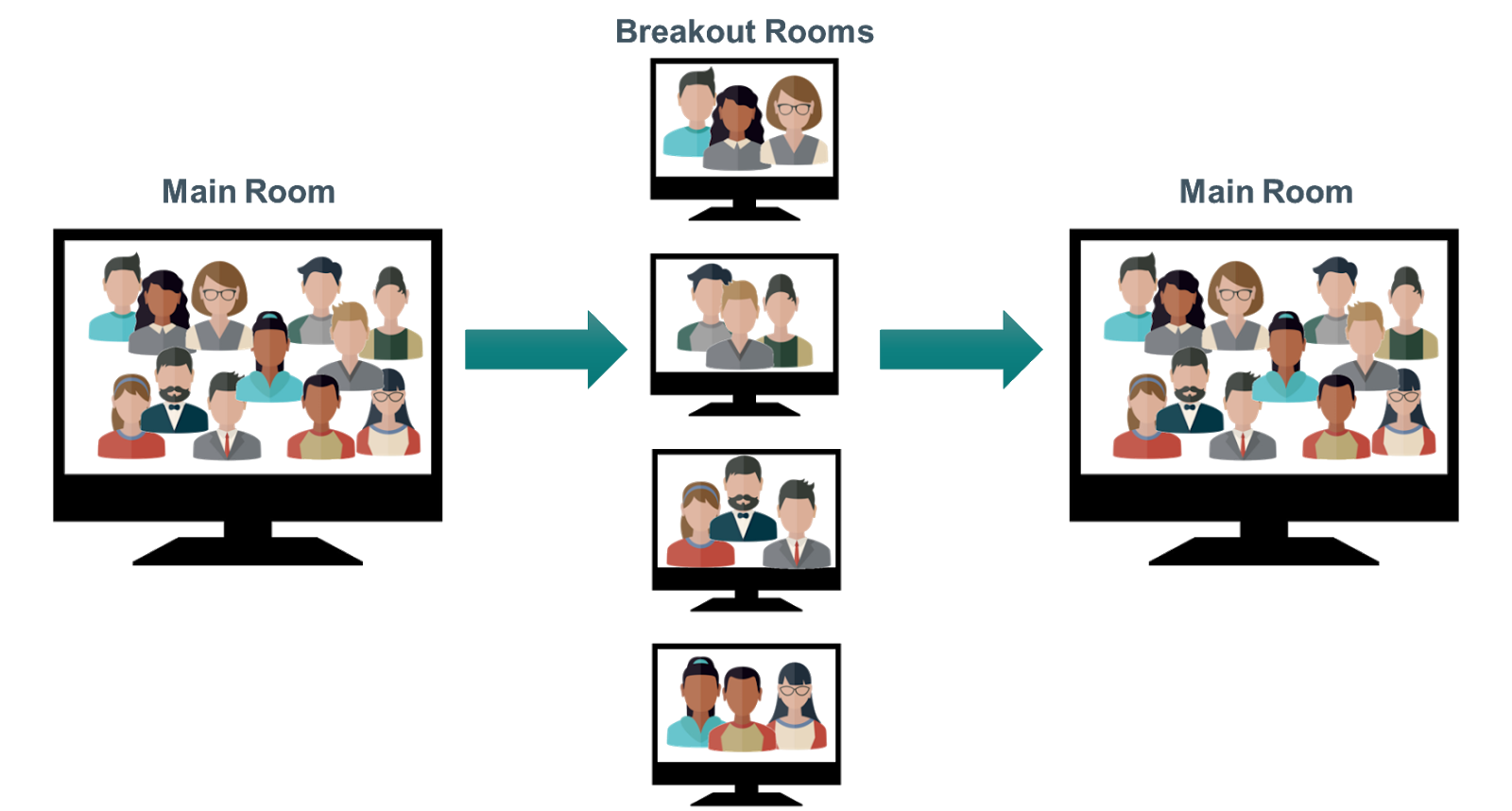 [Speaker Notes: Muchísimas gracias a todos. Me asombra cuántas ideas se generaron y cuánto hemos cubierto.

Todos seremos enviados de regreso a la sala de reuniones principal ahora. Los veré ahí. ¡Muchas gracias!

Monitor de chat: Guarda el chat antes de que finalice la sesión de grupos.
Tomadores de notas: Prepárese para escribir la clave del grupo en el chat de la sala principal. A continuación, utilice el formulario de encuesta 5 preguntas orientativas para compartir sus notas sobre el debate del grupo con el Departamento.]